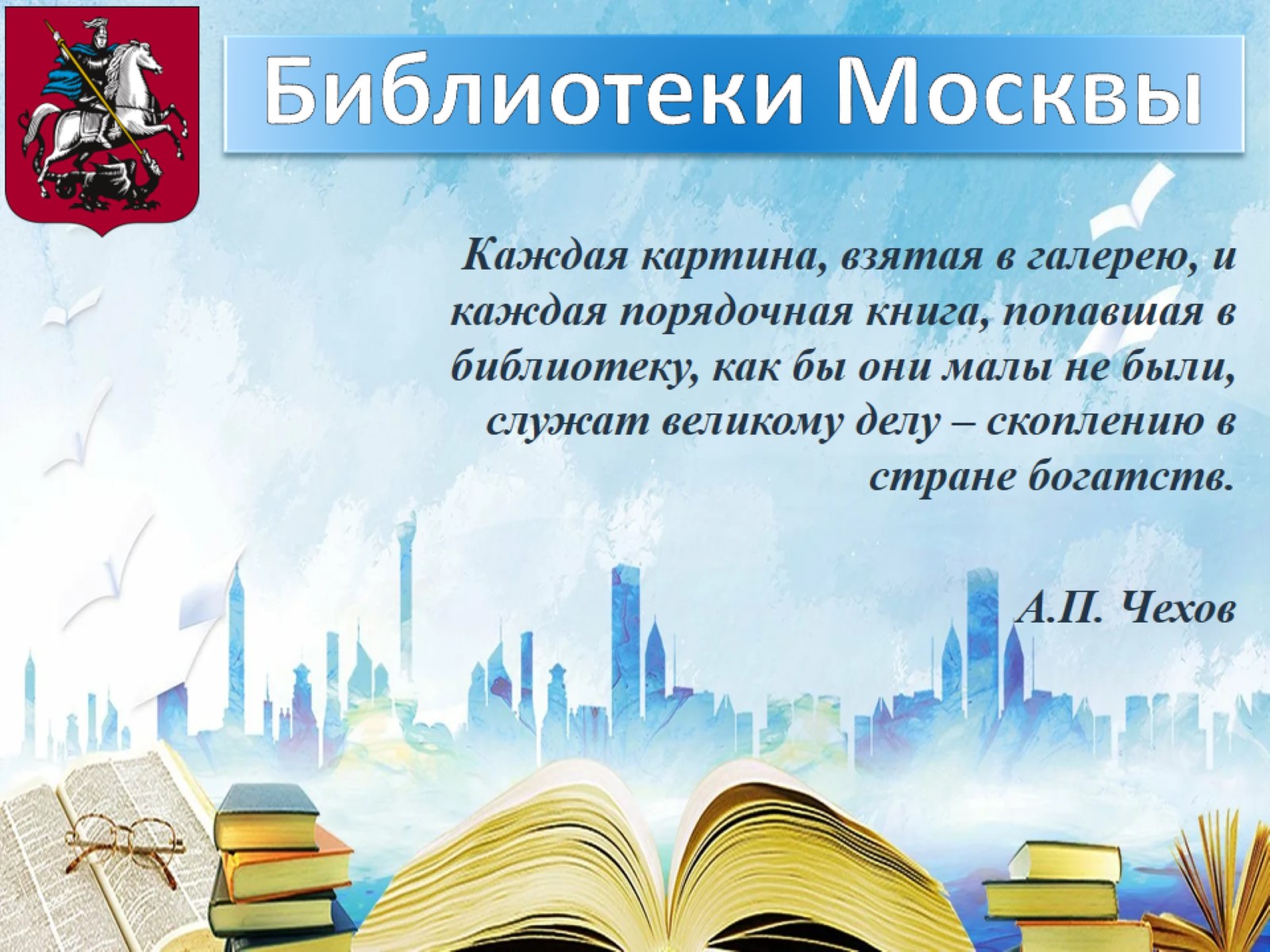 Библиотеки Москвы
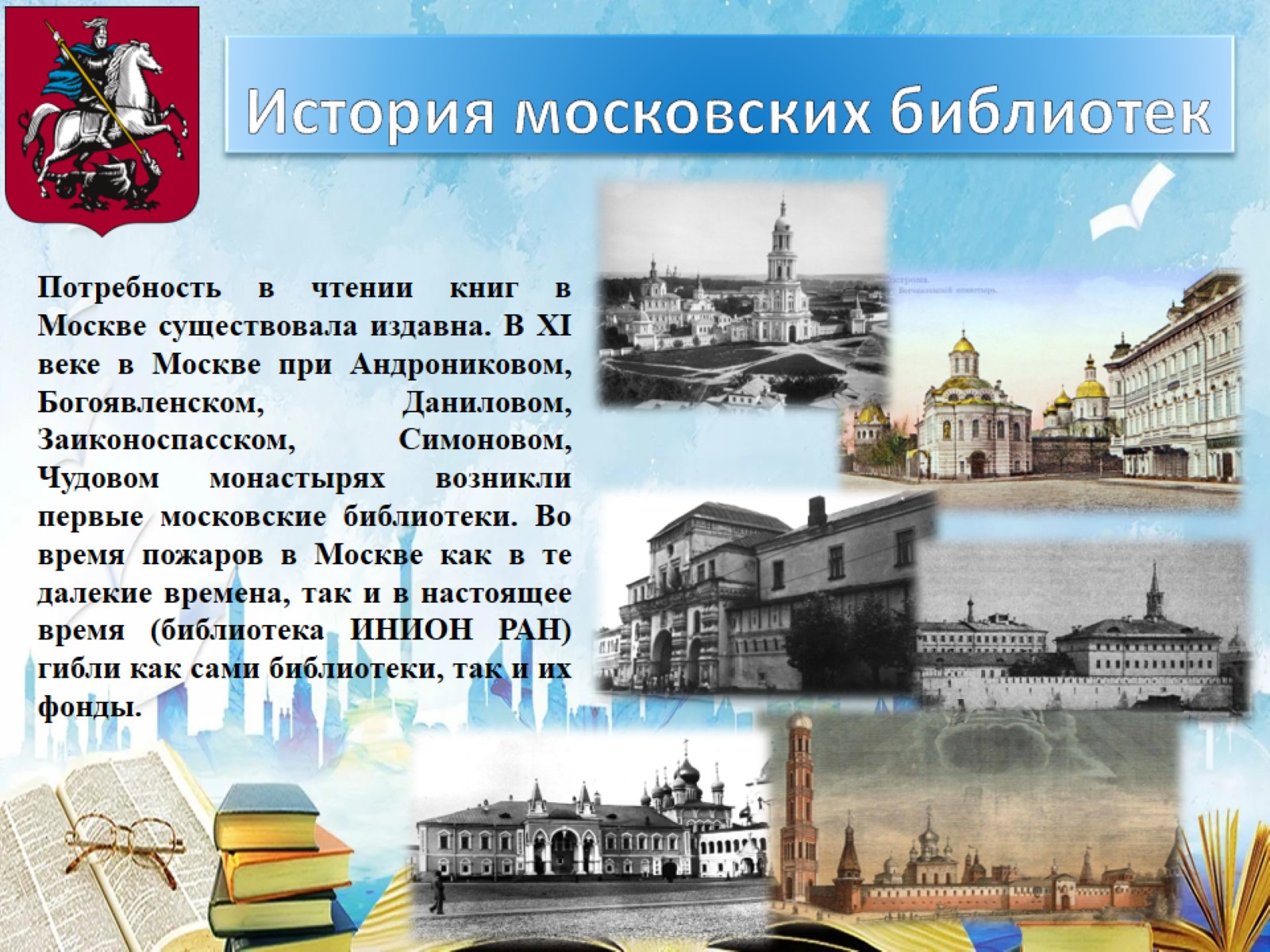 История московских библиотек
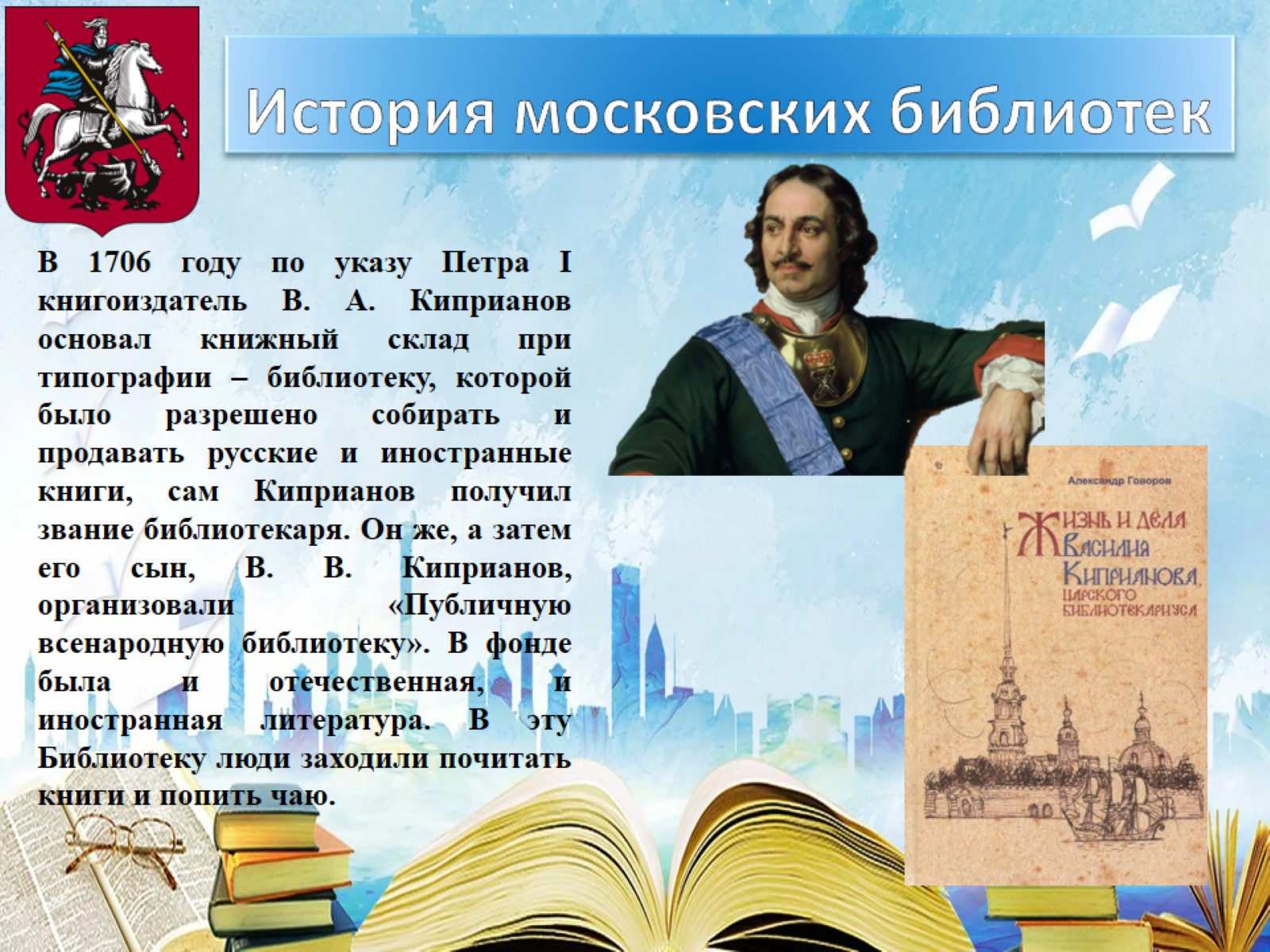 История московских библиотек
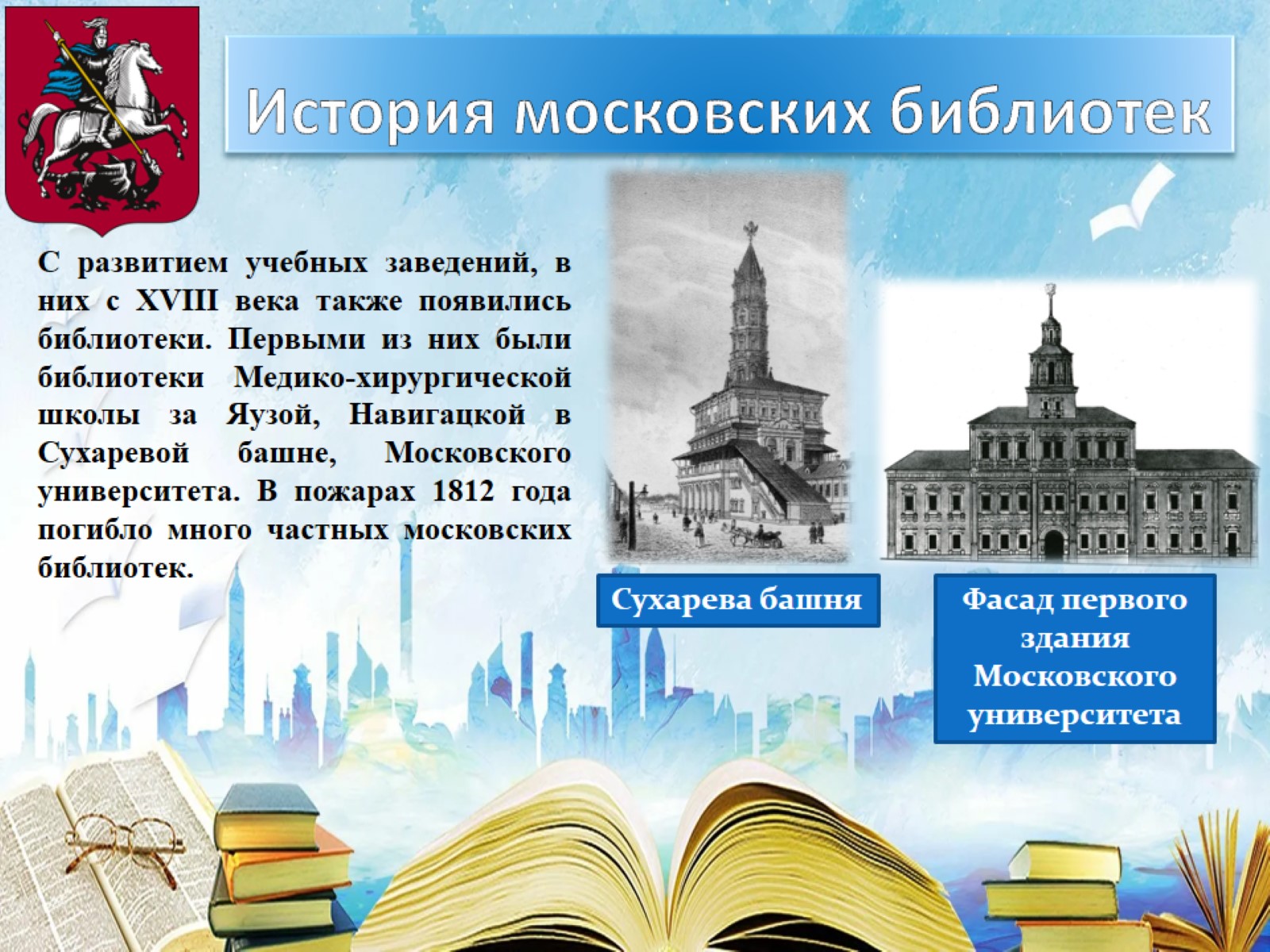 История московских библиотек
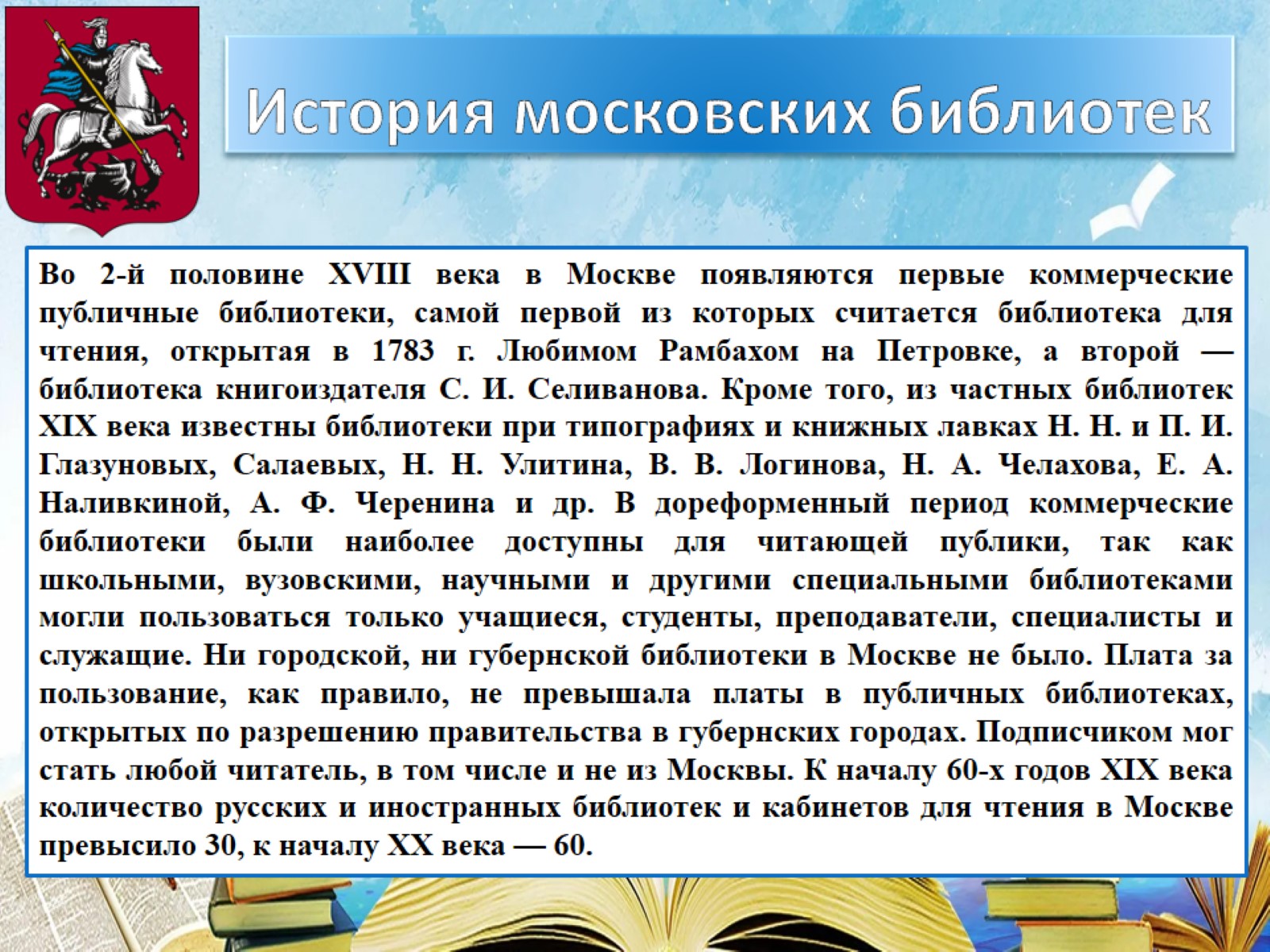 История московских библиотек
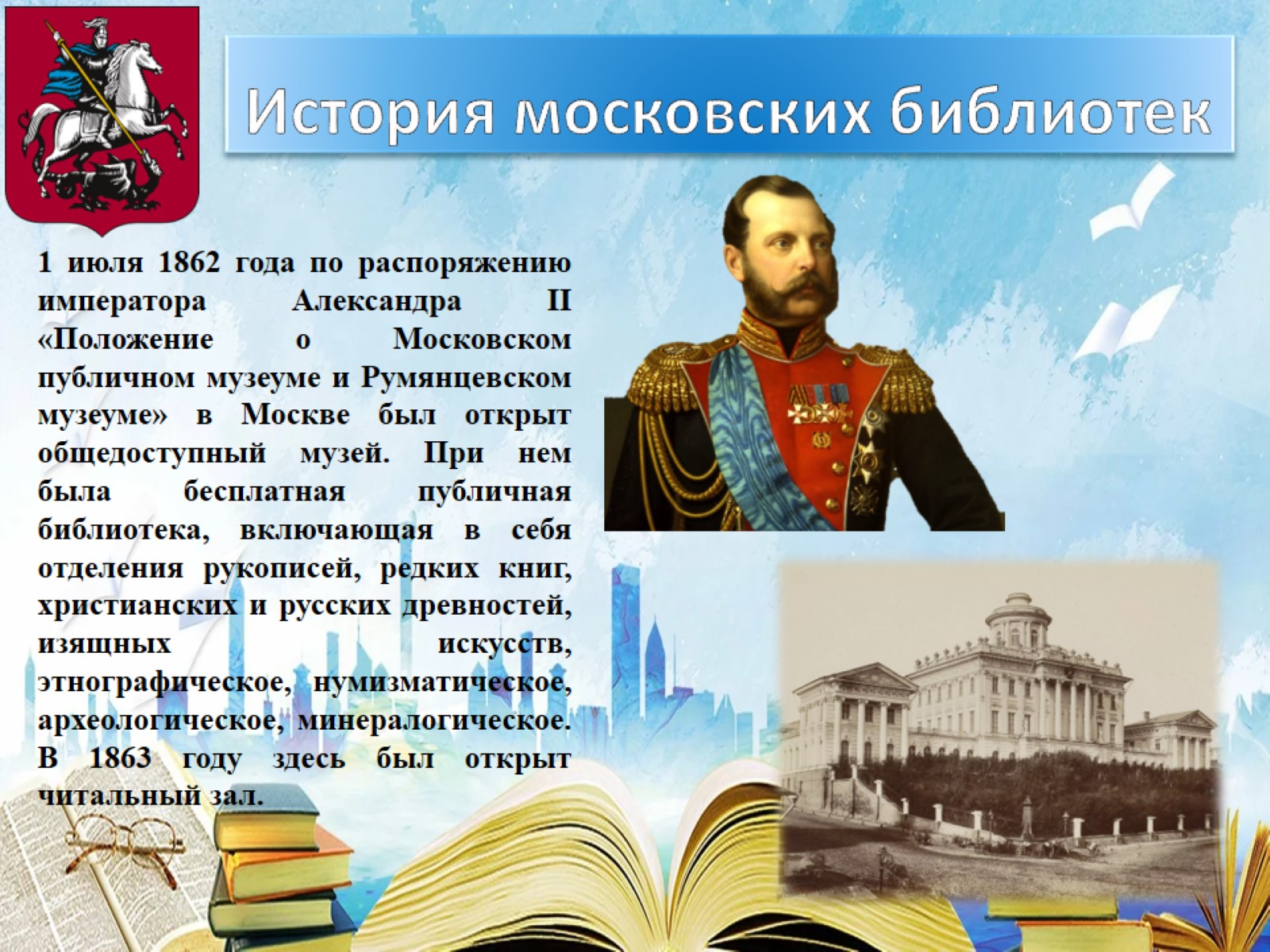 История московских библиотек
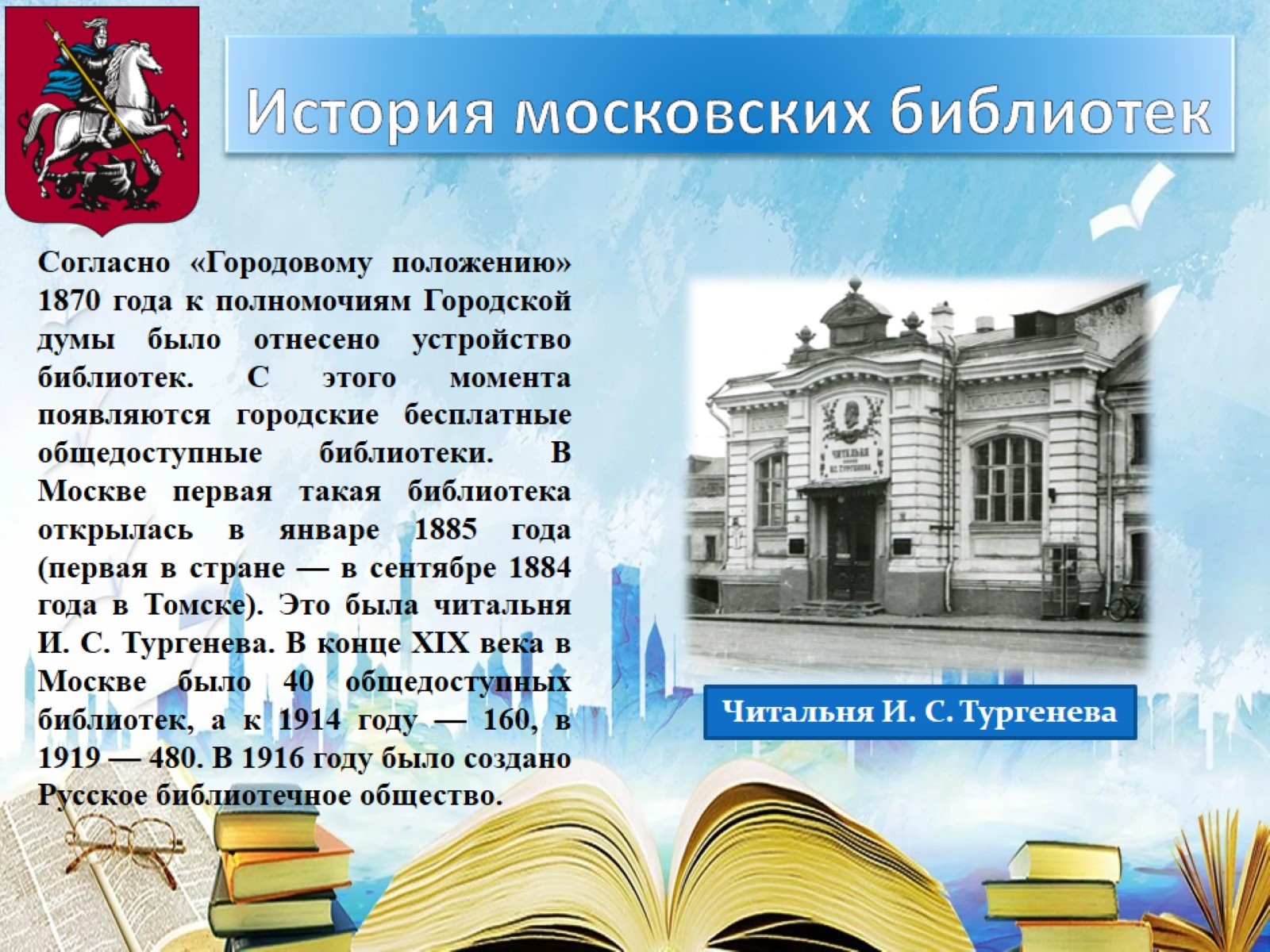 История московских библиотек
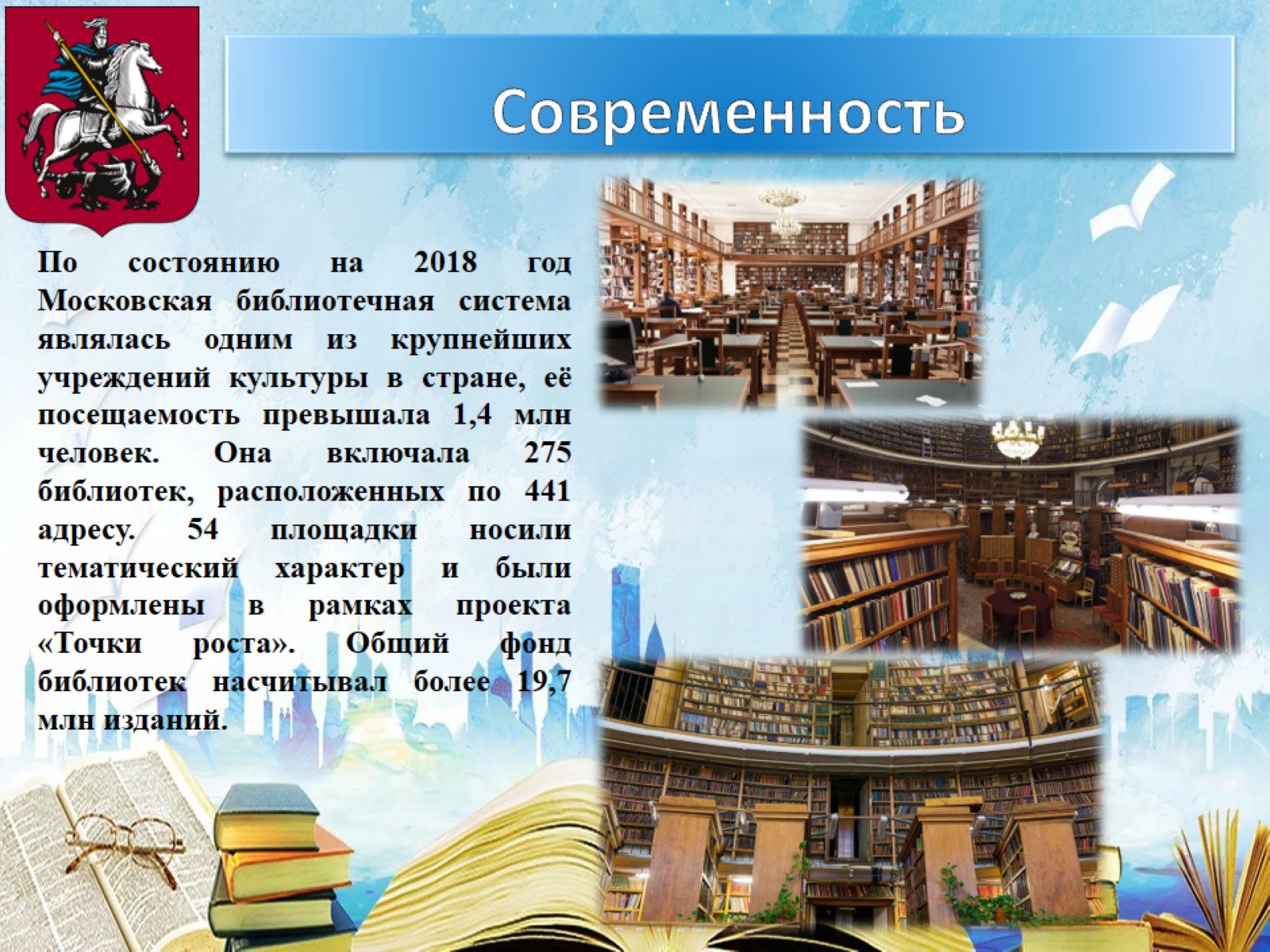 Современность
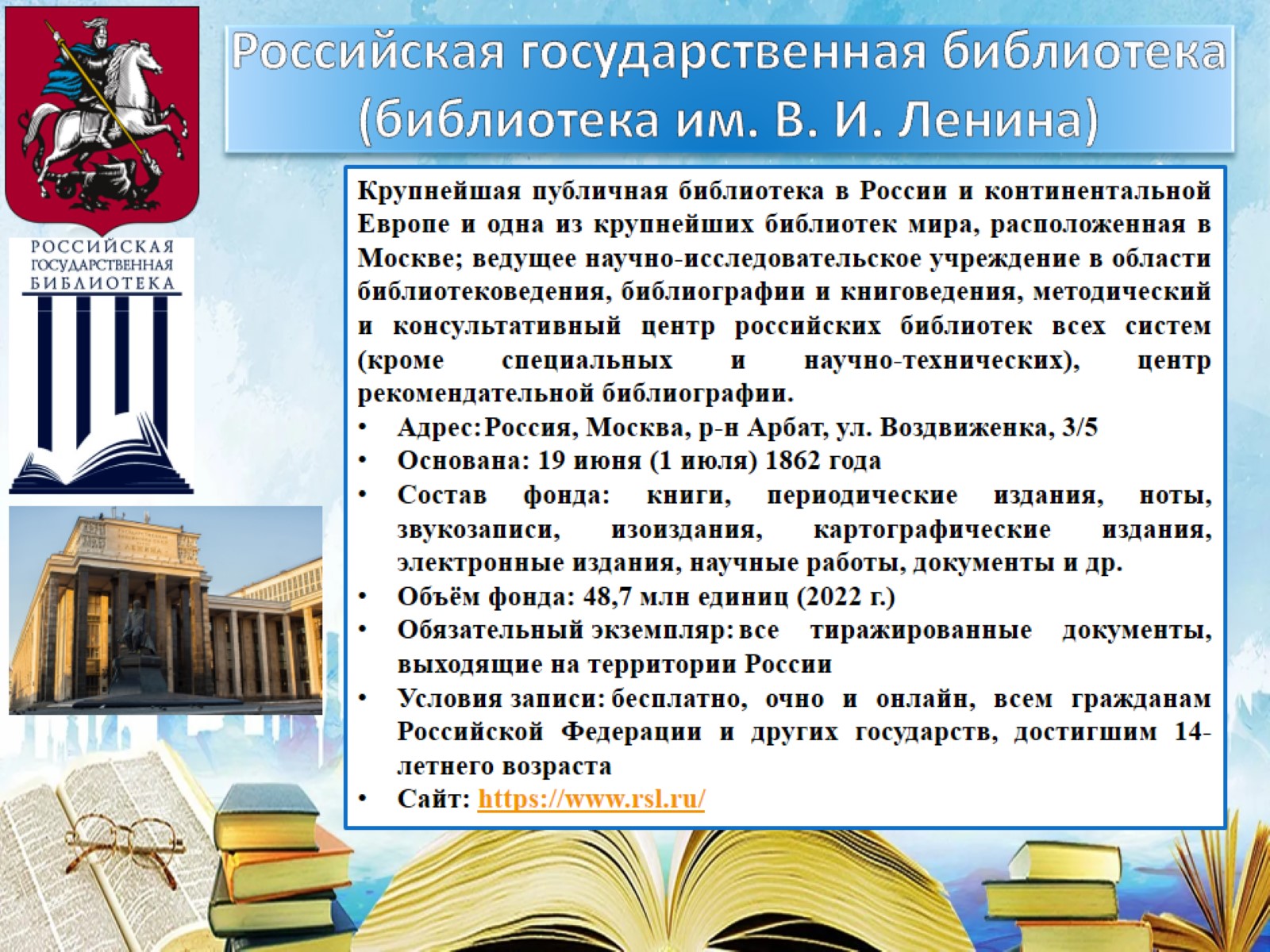 Российская государственная библиотека (библиотека им. В. И. Ленина)
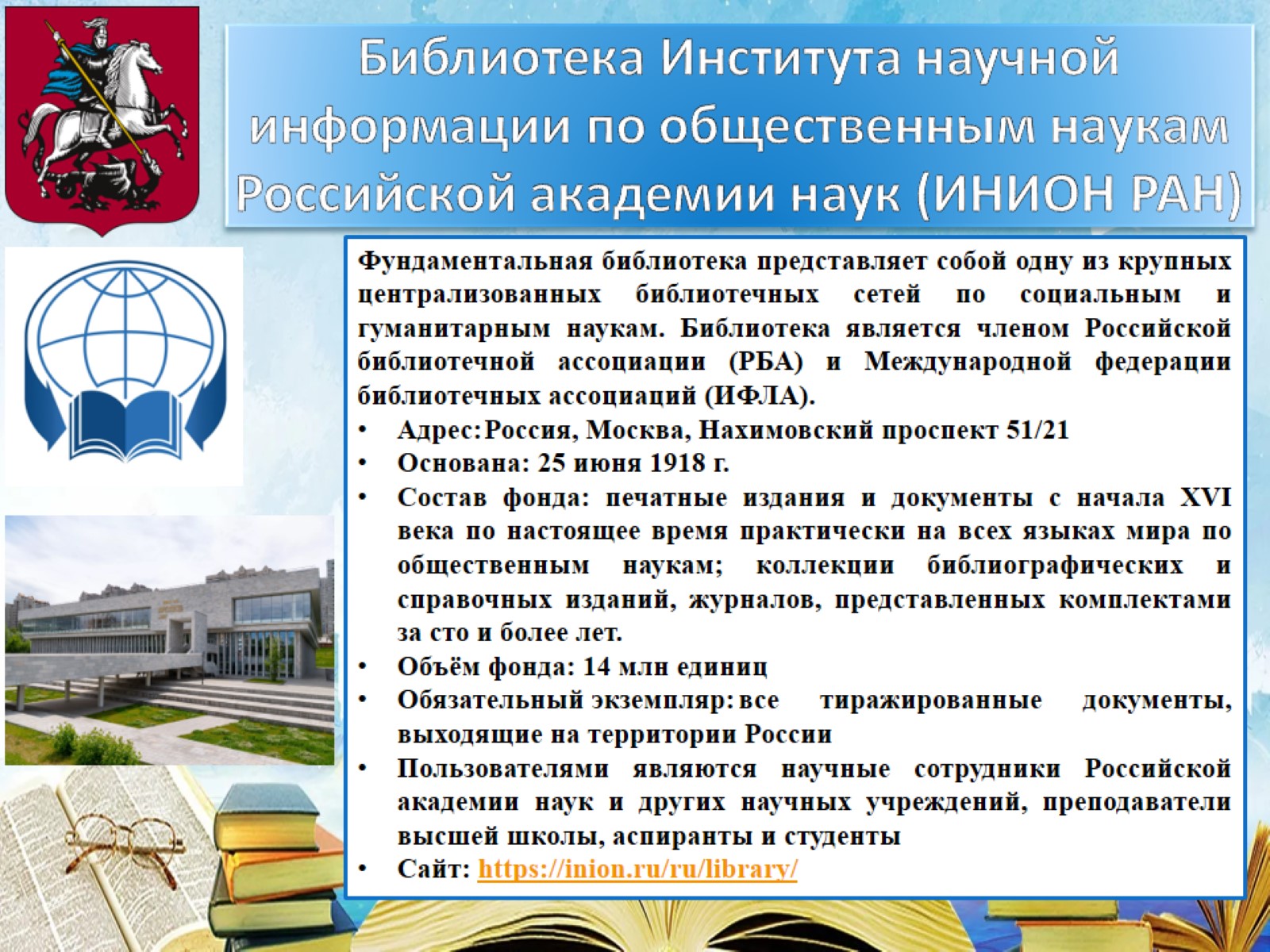 Библиотека Института научной информации по общественным наукам Российской академии наук (ИНИОН РАН)
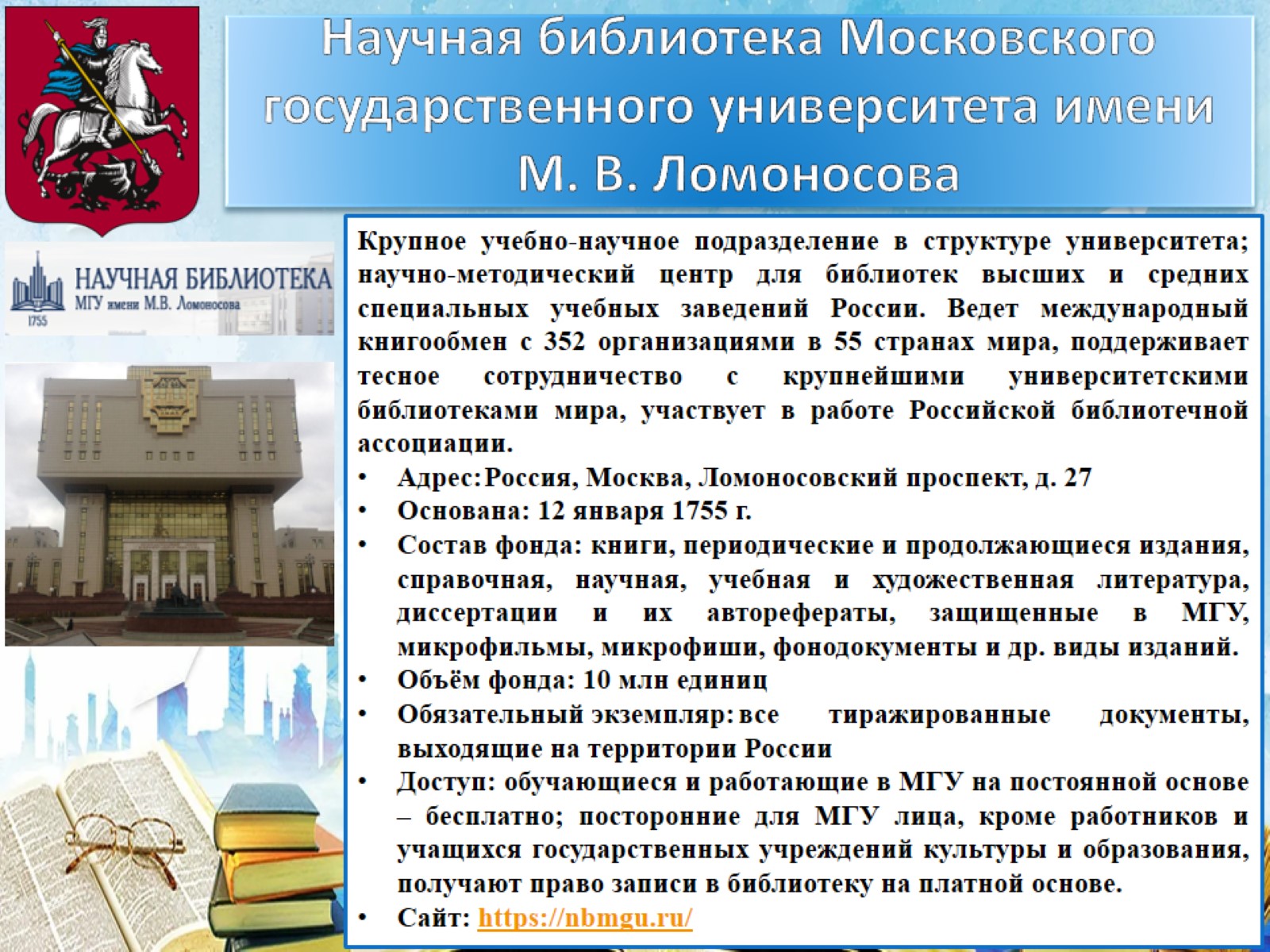 Научная библиотека Московского государственного университета имени М. В. Ломоносова
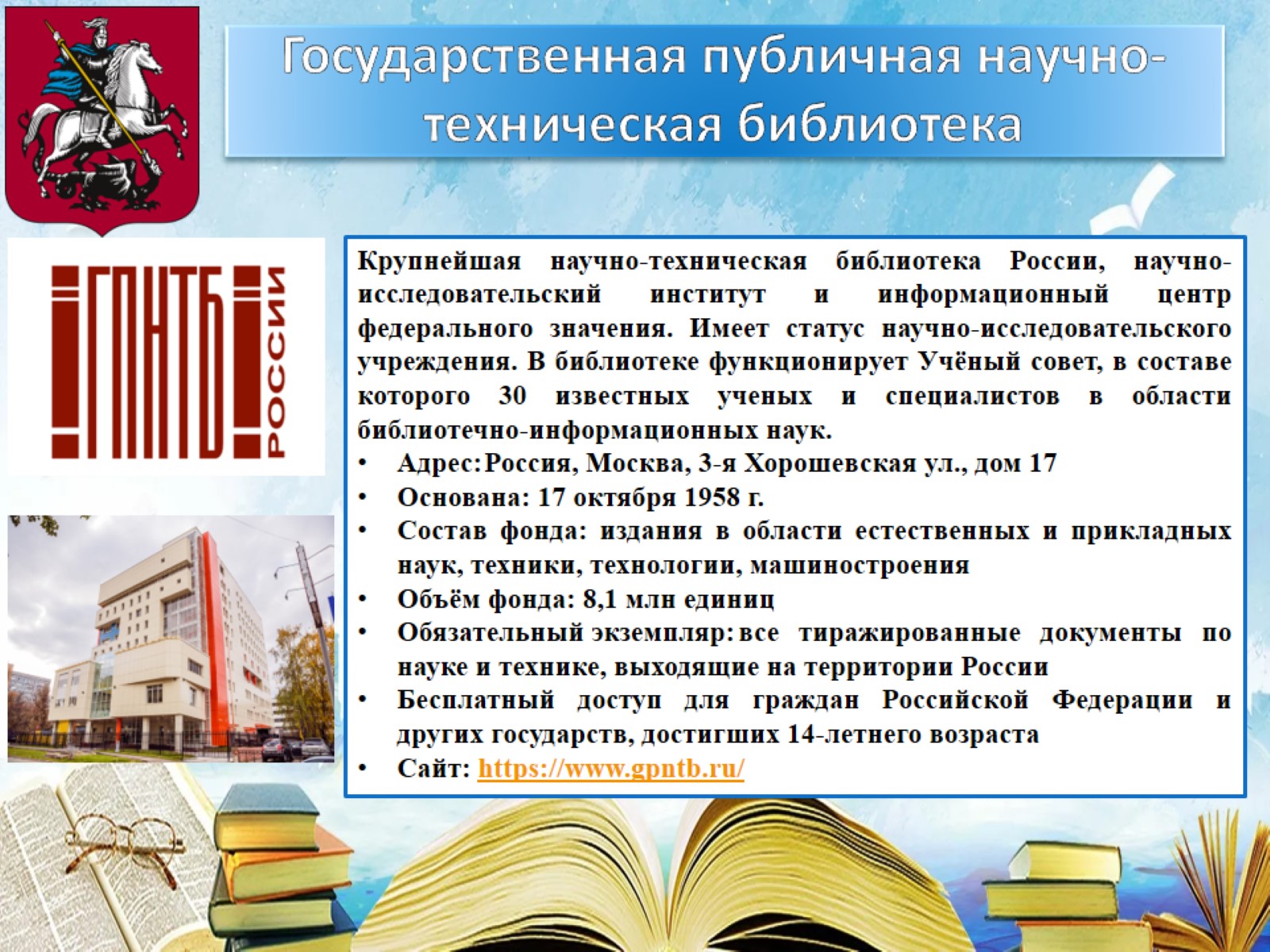 Государственная публичная научно-техническая библиотека
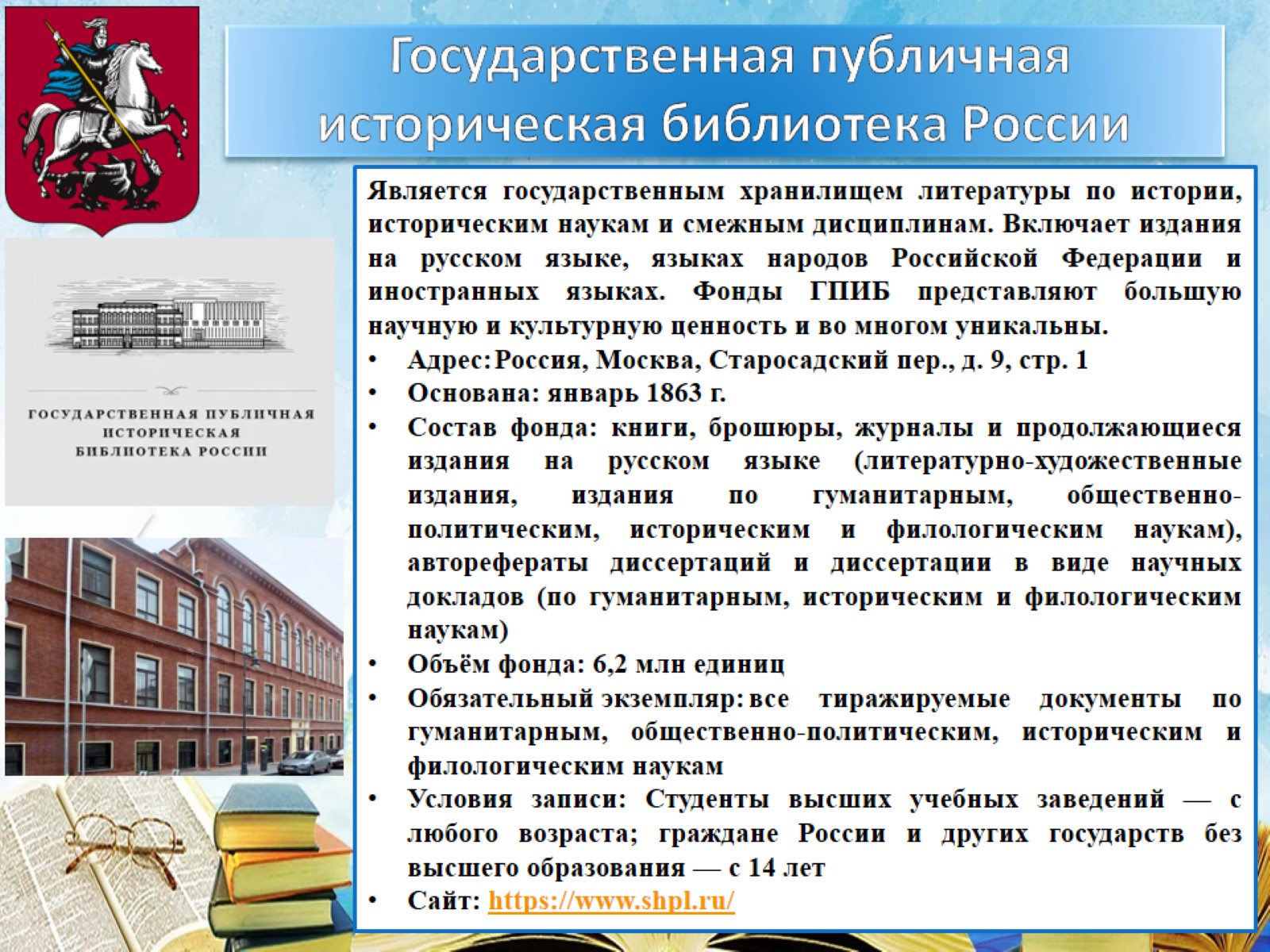 Государственная публичная историческая библиотека России
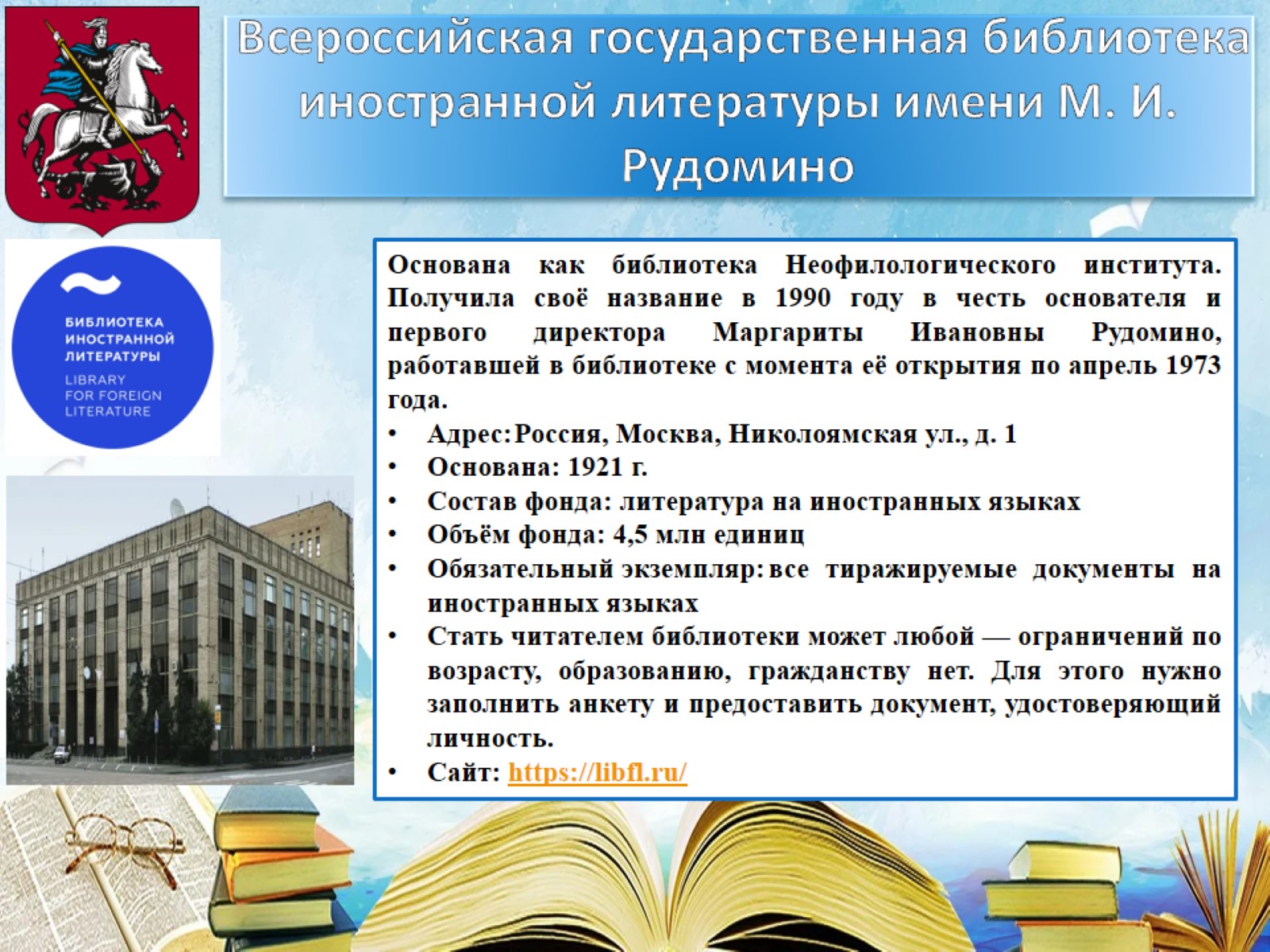 Всероссийская государственная библиотека иностранной литературы имени М. И. Рудомино
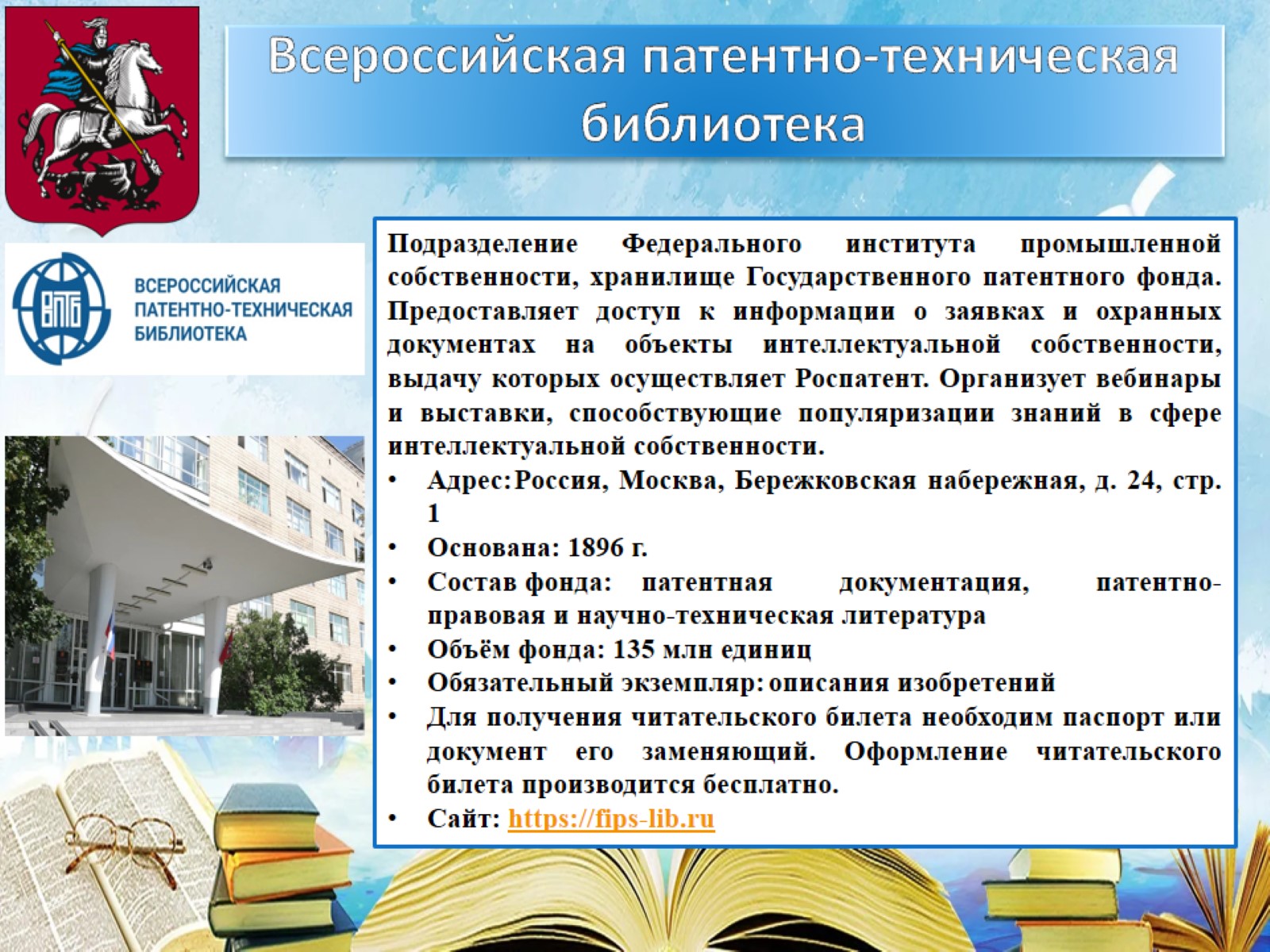 Всероссийская патентно-техническая библиотека
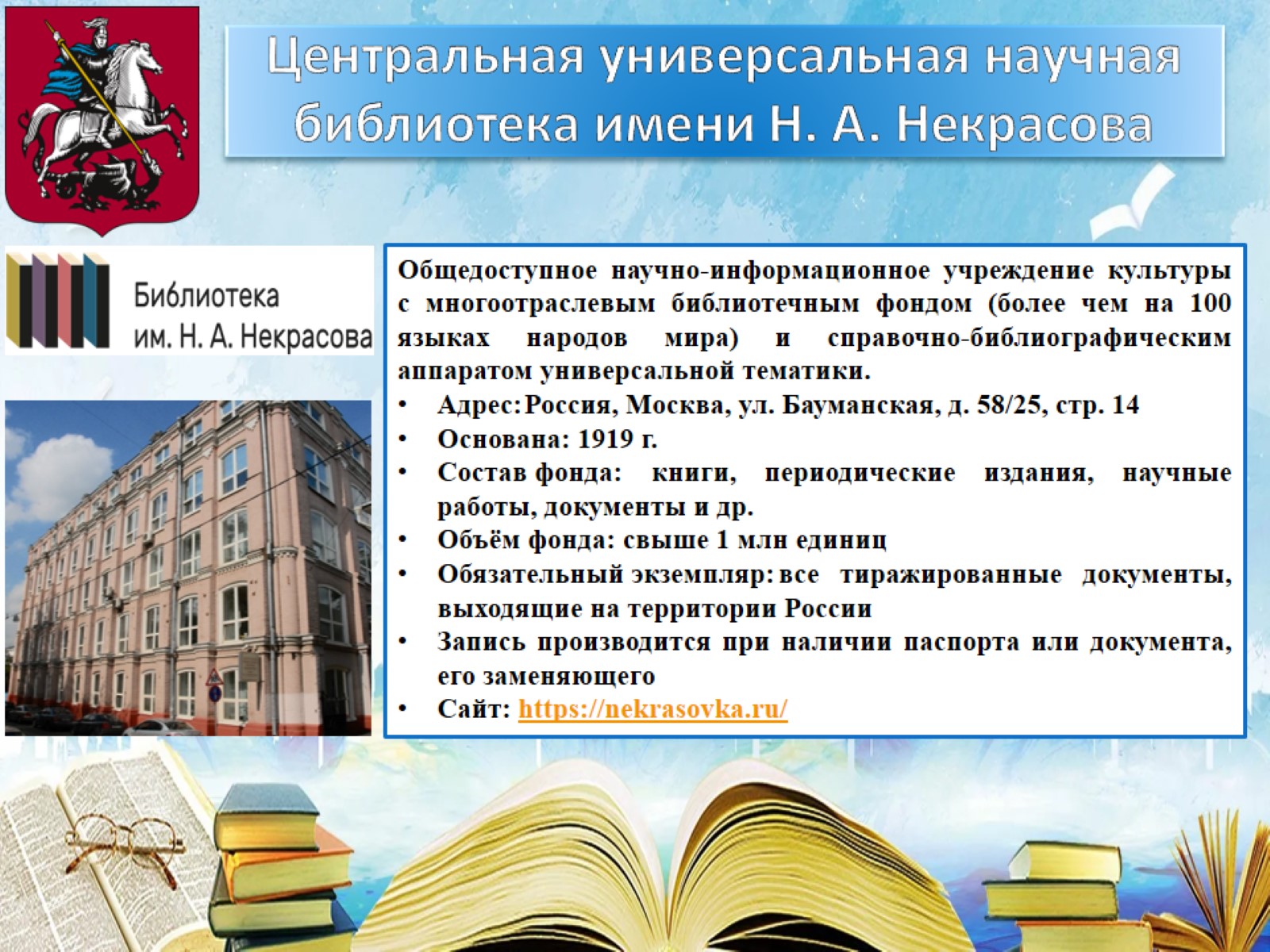 Центральная универсальная научная библиотека имени Н. А. Некрасова
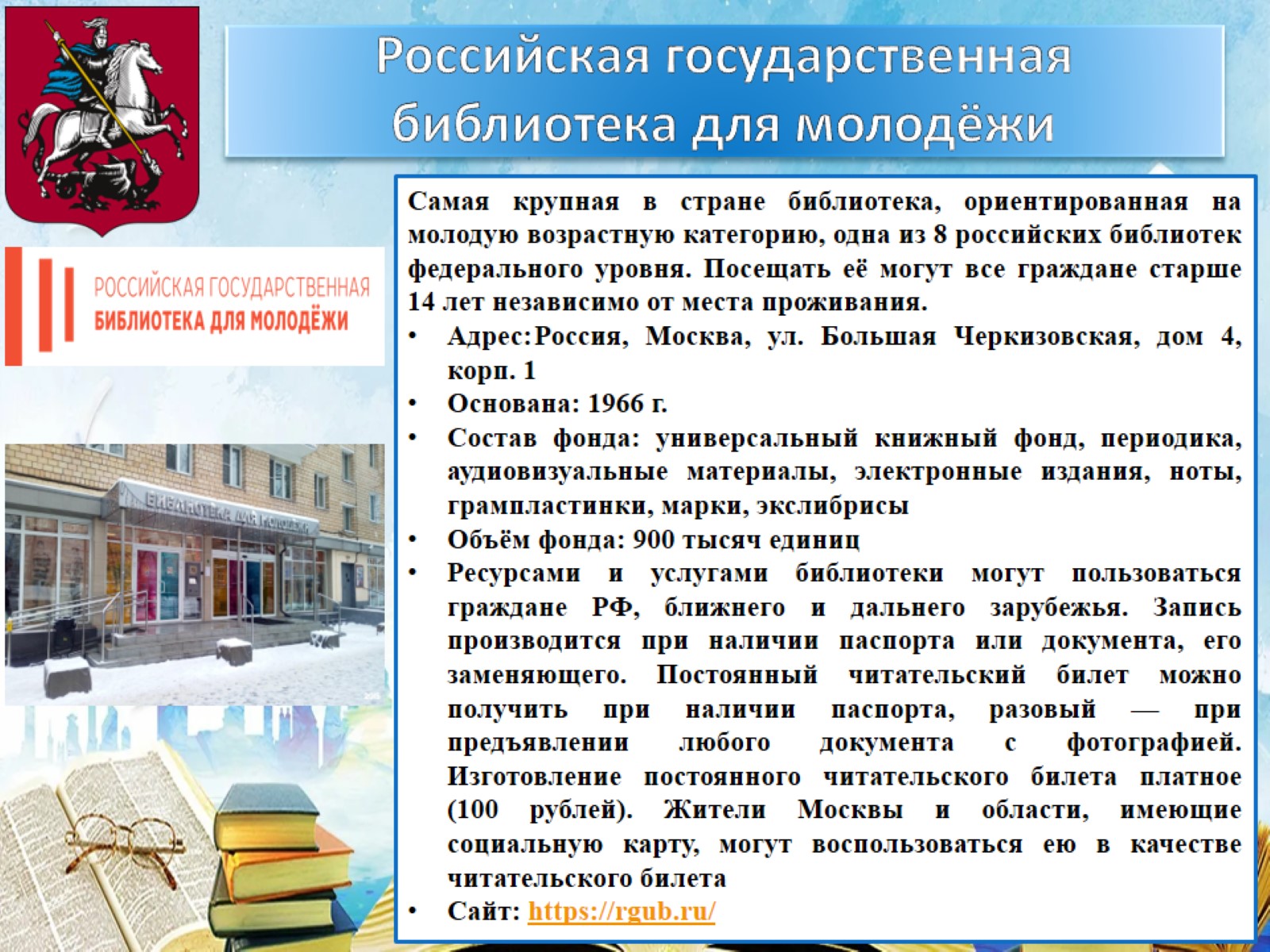 Российская государственная библиотека для молодёжи
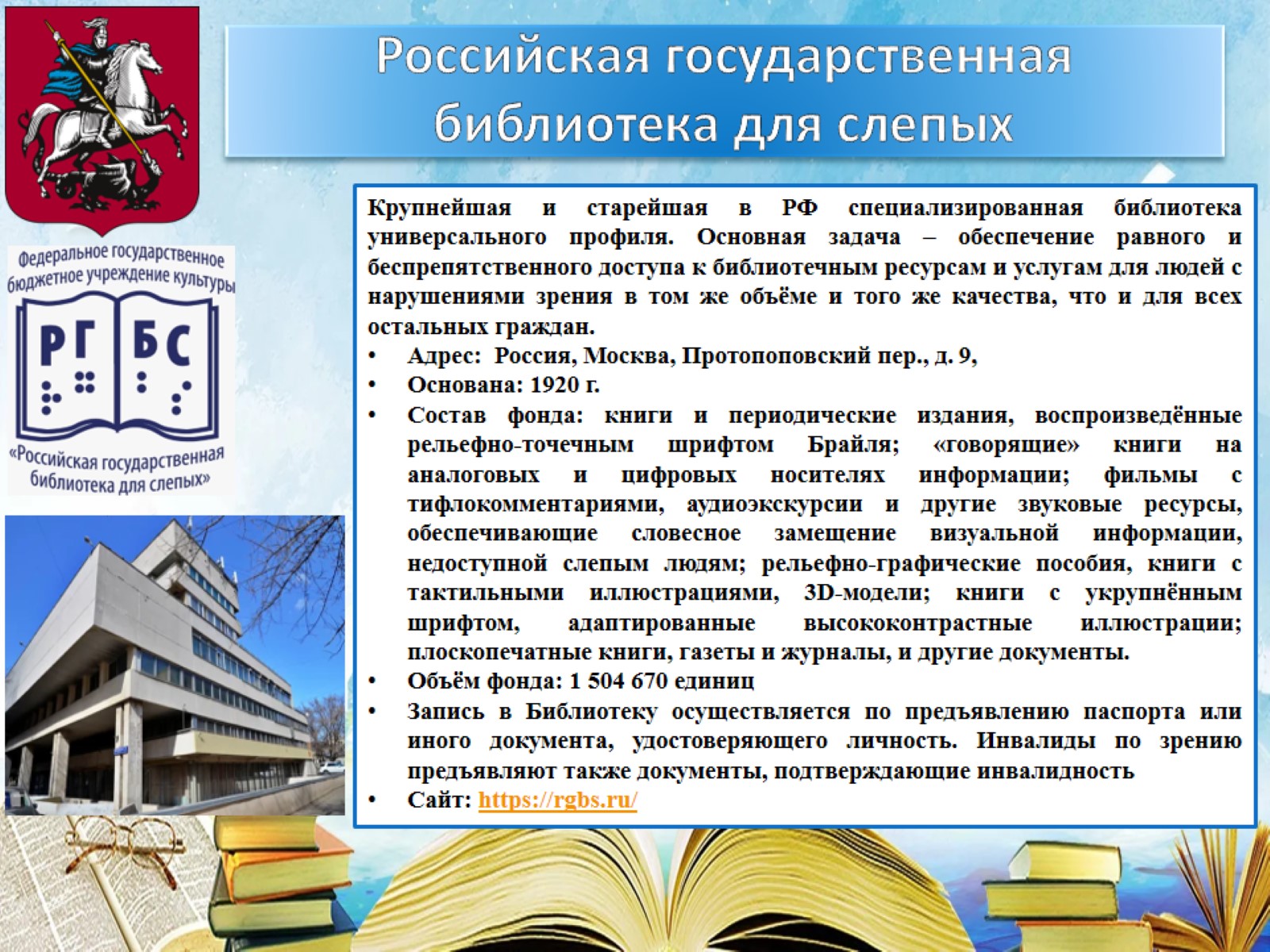 Российская государственная библиотека для слепых
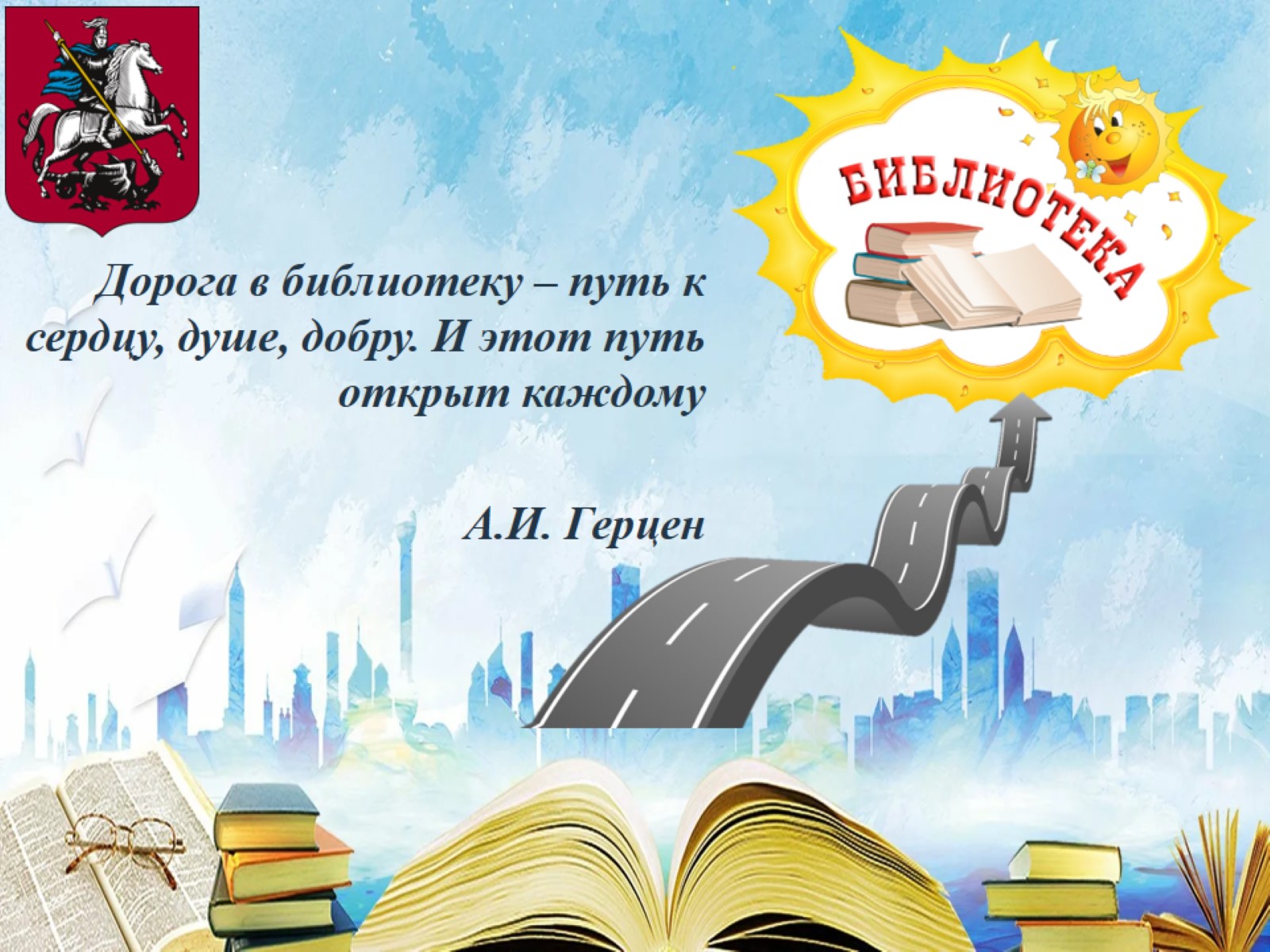